SPEAKINGKínderPROFESORA: Bárbara PeñaClase N° 2 y 3
WHAT DO YOU REMEMBER THE LAST CLASS?
https://wordwall.net/es/resource/2977612/colors-quiz
EMOTIONS
Objetivo
Aprender y reconocer las emociones en Inglés.
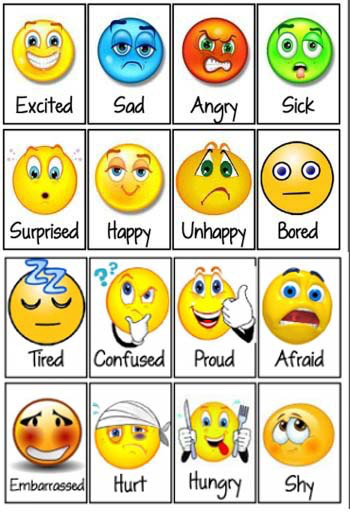 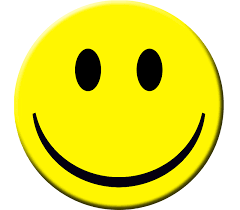 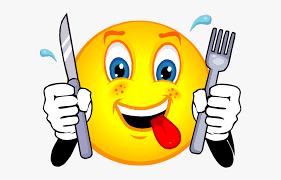 EMOTIONS
HUNGRY
HAPPY
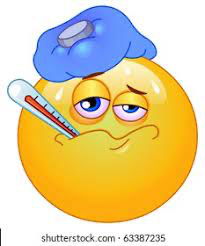 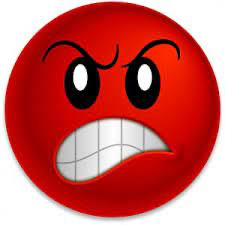 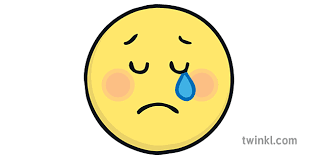 SAD
SICK
ANGRY
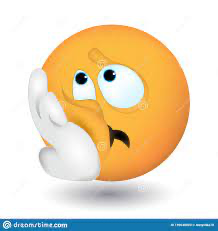 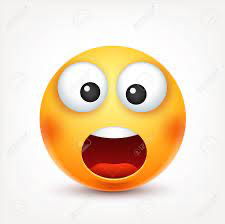 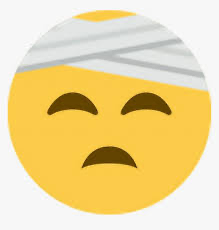 BORED
HURT
SURPRISED
ACTIVITY:
In your notebook, you have to draw two emotions. What is your favorite emotions?
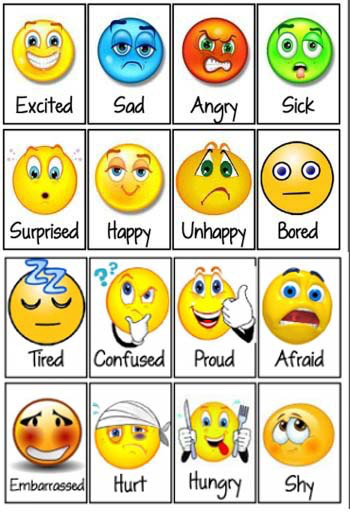 SPEAKINGKínderClase Nº3PROFESORA: Bárbara Peña
EMOTIONS
Objetivo
Practicar y utilizar las emociones en distintas imágenes.
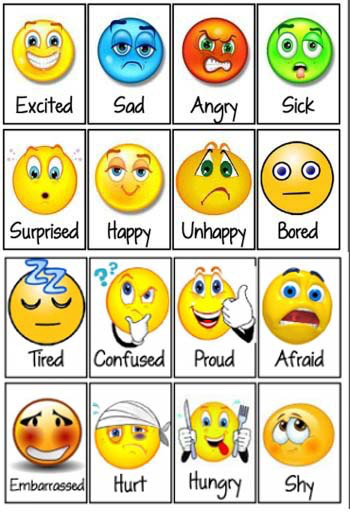 WHAT DO YOU REMEMBER THE LAST CLASS?
https://wordwall.net/es/resource/12786479/feelings-and-emotions
Draw in your notebook two emotions.
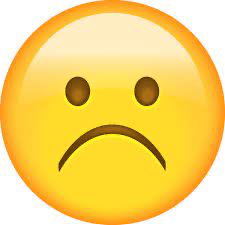 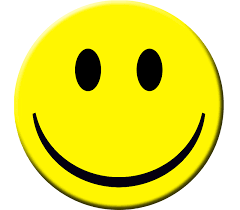 Look at the picture and use the emotion HAPPY or SAD.
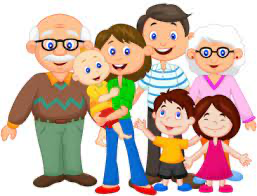 FAMILY
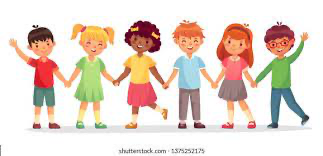 FRIENDS
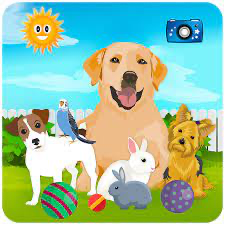 PETS
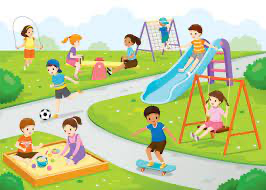 GO TO THE PARK
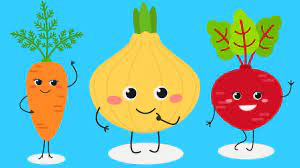 EAT VEGETABLES
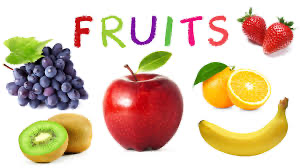 EAT FRUITS
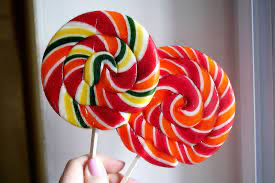 EAT CANDIES
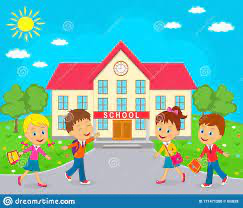 GO TO SCHOOL